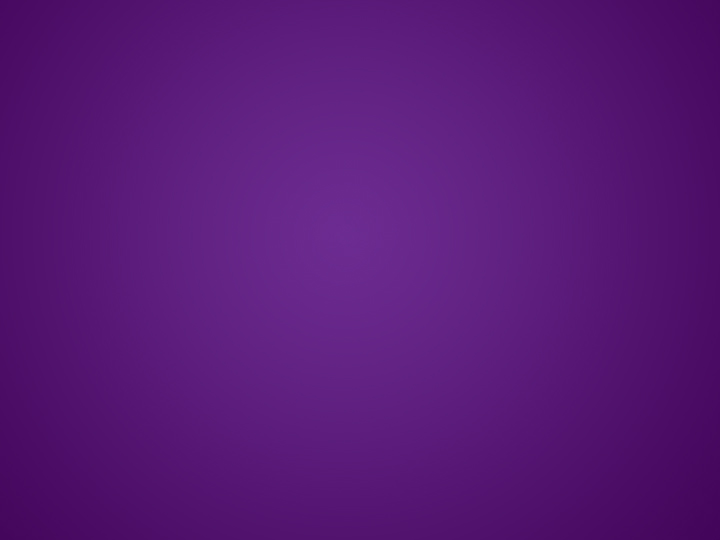 Faculty of Humanities 
Doctoral Academy
ESRC CASE PGR Studentship Information Event
Stuart Shields (Deputy Associate Dean for PGR Humanities
CASE contexts I
Genuine opportunity for first-hand experience of work outside an academic environment
Joint supervision - PGR works on project supported by academic supervisors & non-HEI partner
Project falls under one of the 19 NWSSDTP pathways (still part of PGR recruitment)
Ideally one of the stated ESRC priority areas – strategic steers
UKRI new deal. Possible future of PhD – supervisor led projects
CASE contexts II
Non-HE partner support crucial
private sector companies, public sector bodies, Third sector 
Evidence in letter of support or MOU
What the partner brings - expertise, access (people or facilities), equipment, finance
Named contact for joint-supervision
The arrangements for ethical approval & intellectual property arising from the research
How student will be recruited and supported
It helps to be specific about the benefit of partner input
ESRC priority areas
Advanced Quantitative Methods Status (see criteria)
Use of datasets - longitudinal data analysis.
Interdisciplinary research which straddles other research council remits (not just another ESRC discipline)
CASE criteria I
Evidence of partner’s active involvement & contribution to the conception, design & planning of the research
Nature & quality of non-HEI partner input (research, supervision, training)
How the project contributes to the partner’s strategic & research priorities
CASE criteria II
Meaningful knowledge exchange
Experience of the partner supervisor
Wider social and community impact
Dedicated support offered by partner institution
Material contribution from the partner.  Financial and/or in-kind contribution?
Partnership fit
Candidate already identified? –What qualities they bring to the project (academic achievement? professional experience?)
Evidence of their involvement in its development
Outline of the relevant research environment at the partner institution
A record of previous collaboration between the supervisory team and the partner
Manchester’s CASE process
Internal EOI call circulated mid 2024 
Deadline for EOIs returned to DA  August 2nd 2024
Internal DA Panel review results communicated to applicants by August 23rd 2024 
CASE Studentship Application Form completed & returned to DA for final check October 4th 2024
Any further feedback (if applicable) before October 31st 2024 
Deadline for submission of proposals to ESRC NWSSDTP (stage 1) November 1st 2024
CASE timeline stage 2
NWSSDTP announcement September
NWSSDTP application deadline November 1st 2024
NWSSDTP sends application to pathways and Allocation Committee
April 2025 deadline for recruiting the PGR
Any Questions?
Examples … 
Have a look at the NWSSDTP website:https://nwssdtp.ac.uk/collaboration/case-studentship-examples/ 
Kingsley Purdham up next who has a number of successful CASE applications